The Memory HierarchyMCS284: Computer Organization
Instructor: 
San Skulrattanakulchai
Today
Storage technologies and trends
Locality of reference
Caching in the memory hierarchy
Random-Access Memory (RAM)
Key features
RAM is traditionally packaged as a chip.
Basic storage unit is normally a cell (one bit per cell).
Multiple RAM chips form a memory.

RAM comes in two varieties:
SRAM (Static RAM)
DRAM (Dynamic RAM)
SRAM vs DRAM Summary
Trans.	Access	Needs	Needs		
	per bit	 time	refresh?	EDC?	Cost	Applications

SRAM	4 or 6	1X	No	Maybe	100x	Cache memories

DRAM	1	10X	Yes	Yes	1X	Main memories,
						frame buffers
Nonvolatile Memories
DRAM and SRAM are volatile memories
Lose information if powered off.
Nonvolatile memories retain value even if powered off
Read-only memory (ROM): programmed during production
Programmable ROM (PROM): can be programmed once
Eraseable PROM (EPROM): can be bulk erased (UV, X-Ray)
Electrically eraseable PROM (EEPROM): electronic erase capability
Flash memory: EEPROMs. with partial (block-level) erase capability
Wears out after about 100,000 erasings
Uses for Nonvolatile Memories
Firmware programs stored in a ROM (BIOS, controllers for disks, network cards, graphics accelerators, security subsystems,…)
Solid state disks (replace rotating disks in thumb drives, smart phones, mp3 players, tablets, laptops,…)
Disk caches
Traditional Bus Structure Connecting CPU and Memory
A bus is a collection of parallel wires that carry address, data, and control signals.
Buses are typically shared by multiple devices.
CPU chip
Register file
ALU
System bus
Memory bus
Main
memory
Bus interface
I/O 
bridge
Memory Read Transaction (1)
CPU places address A on the memory bus.
Register file
Load operation: movq A, %rax
ALU
%rax
Main memory
0
I/O bridge
A
Bus interface
A
x
Memory Read Transaction (2)
Main memory reads A from the memory bus, retrieves word x, and places it on the bus.
Register file
Load operation: movq A, %rax
ALU
%rax
Main memory
0
I/O bridge
x
Bus interface
A
x
Memory Read Transaction (3)
CPU read word x from the bus and copies it into register %rax.
Register file
Load operation: movq A, %rax
ALU
%rax
x
Main memory
0
I/O bridge
Bus interface
A
x
Memory Write Transaction (1)
CPU places address A on bus. Main memory reads it and waits for the corresponding data word to arrive.
Register file
Store operation: movq %rax, A
ALU
%rax
y
Main memory
0
I/O bridge
A
Bus interface
A
Memory Write Transaction (2)
CPU places data word y on the bus.
Register file
Store operation: movq %rax, A
ALU
%rax
y
Main memory
0
I/O bridge
y
Bus interface
A
Memory Write Transaction (3)
Main memory reads data word y from the bus and stores it at address A.
Register file
Store operation: movq %rax, A
ALU
%rax
y
main memory
0
I/O bridge
Bus interface
A
y
What’s Inside A Disk Drive?
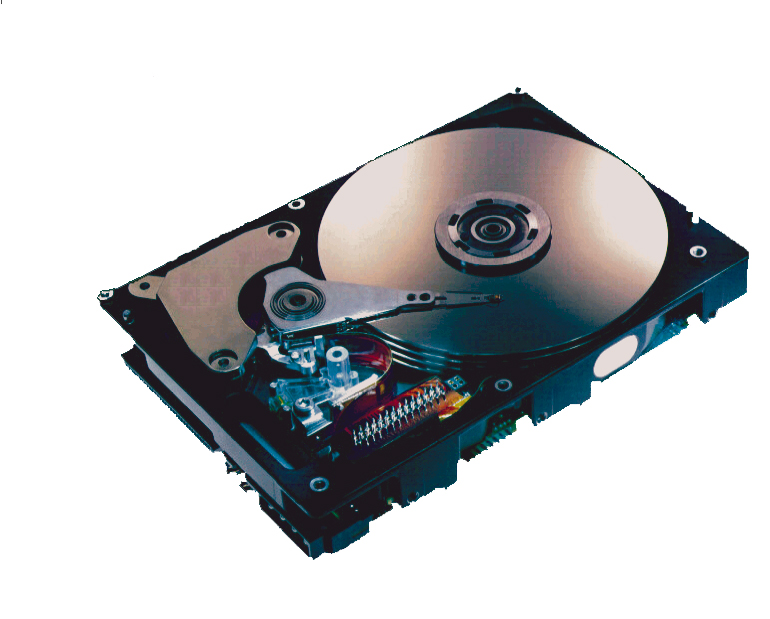 Spindle
Arm
Platters
Actuator
Electronics
(including a 
processor 
and memory!)
SCSI
connector
Image courtesy of Seagate Technology
Disk Geometry
Disks consist of platters, each with two surfaces.
Each surface consists of concentric rings called tracks.
Each track consists of sectors separated by gaps.
Tracks
Surface
Track k
Gaps
Spindle
Sectors
Disk Geometry (Muliple-Platter View)
Aligned tracks form a cylinder.
Cylinder k
Surface 0
Platter 0
Surface 1
Surface 2
Platter 1
Surface 3
Surface 4
Platter 2
Surface 5
Spindle
Disk Capacity
Capacity: maximum number of bits that can be stored.
Vendors express capacity in units of gigabytes (GB),  where1 GB = 109 Bytes. 
Capacity is determined by these technology factors:
Recording density (bits/in): number of bits that can be squeezed into a 1 inch segment of a track.
Track density (tracks/in): number of tracks that can be squeezed into a 1 inch radial segment.
Areal density (bits/in2): product of recording and track density.
Recording zones
Modern disks partition tracks into disjoint subsets called recording zones	
Each track in a zone has the same number of sectors, determined by the circumference of innermost track.
Each zone has a different number of sectors/track, outer zones have more sectors/track than inner zones.
So we use average number of sectors/track when computing capacity.
…
Spindle
Computing Disk Capacity
Capacity =  (# bytes/sector) x (avg. # sectors/track) x
		    (# tracks/surface) x (# surfaces/platter) x
  		    (# platters/disk)
Example:
512 bytes/sector
300 sectors/track (on average)
20,000 tracks/surface
2 surfaces/platter
5 platters/disk

Capacity = 512 x 300 x 20000 x 2 x 5
		 = 30,720,000,000
                = 30.72 GB
The read/write head
is attached to the end
of the arm and flies over
 the disk surface on
a thin cushion of air.
By moving radially, the arm can position the read/write head over any track.
Disk Operation (Single-Platter View)
The disk surface 
spins at a fixed
rotational rate
spindle
spindle
spindle
spindle
spindle
Disk Operation (Multi-Platter View)
Read/write heads 
move in unison
from cylinder to cylinder
Arm
Spindle
Surface organized into tracks
Tracks divided into sectors
Disk Structure - top view of single platter
[Speaker Notes: Goal:
	Show the inefficeincy of current disk requests.
Conveyed Ideas:
	Rotational latency is wasted time that can be used to service tasks
Background Information:
	None.
Slide Background:
	None.

Kill text and arrows]
Disk Access
Head in position above a track
[Speaker Notes: Goal:
	Show the inefficeincy of current disk requests.
Conveyed Ideas:
	Rotational latency is wasted time that can be used to service tasks
Background Information:
	None.
Slide Background:
	None.

Kill text and arrows]
Disk Access
Rotation is counter-clockwise
[Speaker Notes: Goal:
	Show the inefficeincy of current disk requests.
Conveyed Ideas:
	Rotational latency is wasted time that can be used to service tasks
Background Information:
	None.
Slide Background:
	None.

Kill text and arrows]
Disk Access – Read
About to read blue sector
[Speaker Notes: Goal:
	Show the inefficeincy of current disk requests.
Conveyed Ideas:
	Rotational latency is wasted time that can be used to service tasks
Background Information:
	None.
Slide Background:
	None.

Kill text and arrows]
Disk Access – Read
After BLUE read
After reading blue sector
[Speaker Notes: Goal:
	Show the inefficeincy of current disk requests.
Conveyed Ideas:
	Rotational latency is wasted time that can be used to service tasks
Background Information:
	None.
Slide Background:
	None.

Kill text and arrows]
Disk Access – Read
After BLUE read
Red request scheduled next
[Speaker Notes: Goal:
	Show the inefficeincy of current disk requests.
Conveyed Ideas:
	Rotational latency is wasted time that can be used to service tasks
Background Information:
	None.
Slide Background:
	None.

Kill text and arrows]
Disk Access – Seek
After BLUE read
Seek for RED
Seek to red’s track
[Speaker Notes: Goal:
	Show the inefficeincy of current disk requests.
Conveyed Ideas:
	Rotational latency is wasted time that can be used to service tasks
Background Information:
	None.
Slide Background:
	None.

Kill text and arrows]
Disk Access – Rotational Latency
After BLUE read
Seek for RED
Rotational latency
Wait for red sector to rotate around
[Speaker Notes: Goal:
	Show the inefficeincy of current disk requests.
Conveyed Ideas:
	Rotational latency is wasted time that can be used to service tasks
Background Information:
	None.
Slide Background:
	None.

Kill text and arrows]
Disk Access – Read
After BLUE read
Seek for RED
Rotational latency
After RED read
Complete read of red
[Speaker Notes: Goal:
	Show the inefficeincy of current disk requests.
Conveyed Ideas:
	Rotational latency is wasted time that can be used to service tasks
Background Information:
	None.
Slide Background:
	None.

Kill text and arrows]
Disk Access – Service Time Components
After BLUE read
Seek for RED
Rotational latency
After RED read
Data transfer
Seek
Rotational 
latency
Data transfer
[Speaker Notes: Goal:
	Show the inefficeincy of current disk requests.
Conveyed Ideas:
	Rotational latency is wasted time that can be used to service tasks
Background Information:
	None.
Slide Background:
	None.

Kill text and arrows]
Disk Access Time
Average time to access some target sector approximated by :
Taccess  =  Tavg seek +  Tavg rotation + Tavg transfer 
Seek time (Tavg seek)
Time to position heads over cylinder containing target sector.
Typical  Tavg seek is 3—9 ms
Rotational latency (Tavg rotation)
Time waiting for first bit of target sector to pass under r/w head.
Tavg rotation = 1/2 x 1/RPMs x 60 sec/1 min
Typical Tavg rotation = 7200 RPMs
Transfer time (Tavg transfer)	
Time to read the bits in the target sector.
Tavg transfer = 1/RPM x 1/(avg # sectors/track) x 60 secs/1 min.
Disk Access Time Example
Given:
Rotational rate = 7,200 RPM
Average seek time = 9 ms.
Avg # sectors/track = 400.
Derived:
Tavg rotation = 1/2 x (60 secs/7200 RPM) x 1000 ms/sec = 4 ms.
Tavg transfer = 60/7200 RPM x 1/400 secs/track x 1000 ms/sec = 0.02 ms
Taccess  = 9 ms + 4 ms + 0.02 ms
Important points:
Access time dominated by seek time and rotational latency.
First bit in a sector is the most expensive, the rest are free.
SRAM access time is about  4 ns/doubleword, DRAM about  60 ns
Disk is about 40,000 times slower than SRAM, 
2,500 times slower then DRAM.
Logical Disk Blocks
Modern disks present a simpler abstract view of the complex sector geometry:
The set of available sectors is modeled as a sequence of b-sized logical blocks (0, 1, 2, ...)
Mapping between logical blocks and actual (physical) sectors
Maintained by hardware/firmware device called disk controller.
Converts requests for logical blocks into (surface,track,sector) triples.
Allows controller to set aside spare cylinders for each zone.
Accounts for the difference in “formatted capacity” and “maximum capacity”.
I/O Bus
CPU chip
Register file
ALU
System bus
Memory bus
Main
memory
Bus interface
I/O 
bridge
I/O bus
Expansion slots for
other devices such
as network adapters.
USB
controller
Graphics
adapter
Disk 
controller
Mouse
Keyboard
Monitor
Disk
Reading a Disk Sector (1)
CPU chip
CPU initiates a disk read by writing a command, logical block number, and destination memory address to a port (address) associated with disk controller.
Register file
ALU
Main
memory
Bus interface
I/O bus
USB
controller
Graphics
adapter
Disk 
controller
keyboard
mouse
Monitor
Disk
Reading a Disk Sector (2)
CPU chip
Disk controller reads the sector and performs a direct memory access (DMA) transfer into main memory.
Register file
ALU
Main
memory
Bus interface
I/O bus
USB
controller
Graphics
adapter
Disk 
controller
Mouse
Keyboard
Monitor
Disk
Reading a Disk Sector (3)
CPU chip
When the DMA transfer completes, the disk controller notifies the CPU with an interrupt (i.e., asserts a special “interrupt” pin on the CPU)
Register file
ALU
Main
memory
Bus interface
I/O bus
USB
controller
Graphics
adapter
Disk 
controller
Mouse
Keyboard
Monitor
Disk
Solid State Disks (SSDs)
I/O bus
Requests to read and 
write logical disk blocks
Solid State Disk (SSD)
Flash 
translation layer
Flash memory
Block 0
Block  B-1
…
…
…
Page 0
Page 1
Page P-1
Page 0
Page 1
Page P-1
Pages: 512KB to 4KB, Blocks: 32 to 128 pages
Data read/written in units of pages. 
Page can be written only after its block has been erased
A block wears out after about 100,000 repeated writes.
SSD Performance Characteristics
Sequential read tput	550 MB/s	Sequential write tput	470 MB/s
Random read tput	365 MB/s	Random write tput	303 MB/s
Avg seq read time	50 us		Avg seq write time	60 us
Sequential access faster than random access
Common theme in the memory hierarchy
Random writes are somewhat slower
Erasing a block takes a long time (~1 ms)
Modifying a block page requires all other pages to be copied to new block
In earlier SSDs, the read/write gap was much larger.
Source: Intel SSD 730 product specification.
SSD Tradeoffs	vs Rotating Disks
Advantages 
No moving parts  faster, less power, more rugged

Disadvantages
Have the potential to wear out 
Mitigated by “wear leveling logic” in flash translation layer
E.g. Intel SSD 730 guarantees 128 petabyte (128 x 1015 bytes) of writes before they wear out
In 2015, about 30 times more expensive per byte

Applications
MP3 players, smart phones, laptops
Beginning to appear in desktops and servers
The CPU-Memory Gap
The gap widens between DRAM, disk, and CPU speeds.
Disk
SSD
DRAM
CPU
Locality to the Rescue!
The key to bridging this CPU-Memory gap is a fundamental property of computer programs known as locality
Today
Storage technologies and trends
Locality of reference
Caching in the memory hierarchy
Locality
Principle of Locality: Programs tend to use data and instructions with addresses near or equal to those they have used recently

Temporal locality:  
Recently referenced items are likely to be referenced again in the near future

Spatial locality:  
Items with nearby addresses tend to be referenced close together in time
Locality Example
sum = 0;
for (i = 0; i < n; i++)
	sum += a[i];
return sum;
Data references
Reference array elements in succession (stride-1 reference pattern).
Reference variable sum each iteration.
Instruction references
Reference instructions in sequence.
Cycle through loop repeatedly.
Spatial locality
Temporal locality
Spatial locality
Temporal locality
Qualitative Estimates of Locality
Claim: Being able to look at code and get a qualitative sense of its locality is a key skill for a professional programmer.

Question: Does this function have good locality with respect to array a?
int sum_array_rows(int a[M][N])
{
    int i, j, sum = 0;

    for (i = 0; i < M; i++)
        for (j = 0; j < N; j++)
            sum += a[i][j];
    return sum;
}
Locality Example
Question: Does this function have good locality with respect to array a?
int sum_array_cols(int a[M][N])
{
    int i, j, sum = 0;

    for (j = 0; j < N; j++)
        for (i = 0; i < M; i++)
            sum += a[i][j];
    return sum;
}
Locality Example
Question: Can you permute the loops so that the function scans the 3-d array a with a stride-1 reference pattern (and thus has good spatial locality)?
int sum_array_3d(int a[M][N][N])
{
    int i, j, k, sum = 0;

    for (i = 0; i < M; i++)
        for (j = 0; j < N; j++)
            for (k = 0; k < N; k++)
                sum += a[k][i][j];
    return sum;
}
Memory Hierarchies
Some fundamental and enduring properties of hardware and software:
Fast storage technologies cost more per byte, have less capacity, and require more power (heat!). 
The gap between CPU and main memory speed is widening.
Well-written programs tend to exhibit good locality.

These fundamental properties complement each other beautifully.

They suggest an approach for organizing memory and storage systems known as a memory hierarchy.
Today
Storage technologies and trends
Locality of reference
Caching in the memory hierarchy
Example Memory      Hierarchy
L0:
Regs
CPU registers hold words retrieved from the L1 cache.
Smaller,
faster,
and 
costlier
(per byte)
storage 
devices
L1 cache 
(SRAM)
L1:
L1 cache holds cache lines retrieved from the L2 cache.
L2 cache 
(SRAM)
L2:
L2 cache holds cache lines
 retrieved from L3 cache
L3 cache 
(SRAM)
L3:
L3 cache holds cache lines
 retrieved from main memory.
Larger,  
slower, 
and 
cheaper 
(per byte)
storage
devices
L4:
Main memory
(DRAM)
Main memory holds disk blocks retrieved from local disks.
Local secondary storage
(local disks)
L5:
Local disks hold files retrieved from disks 
on remote servers
Remote secondary storage
(e.g., Web servers)
L6:
Caches
Cache: A smaller, faster storage device that acts as a staging area for a subset of the data in a larger, slower device.
Fundamental idea of a memory hierarchy:
For each k, the faster, smaller device at level k serves as a cache for the larger, slower device at level k+1.
Why do memory hierarchies work?
Because of locality, programs tend to access the data at level k more often than they access the data at level k+1. 
Thus, the storage at level k+1 can be slower, and thus larger and cheaper per bit.
Big Idea:  The memory hierarchy creates a large pool of storage that costs as much as the cheap storage near the bottom, but that serves data to programs at the rate of the fast storage near the top.
General Cache Concepts
Smaller, faster, more expensive
memory caches a  subset of
the blocks
Cache
8
4
9
14
10
3
Data is copied in block-sized transfer units
4
10
Larger, slower, cheaper memory
viewed as partitioned into “blocks”
Memory
0
1
2
3
4
4
5
6
7
8
9
10
10
11
12
13
14
15
General Cache Concepts: Hit
Data in block b is needed
Request: 14
Block b is in cache:
Hit!
Cache
8
9
14
3
14
Memory
0
1
2
3
4
5
6
7
8
9
10
11
12
13
14
15
General Cache Concepts: Miss
Data in block b is needed
Request: 12
Block b is not in cache:
Miss!
Cache
8
9
14
3
12
Block b is fetched from
memory
Request: 12
12
Block b is stored in cache
Placement policy:determines where b goes
Replacement policy:determines which blockgets evicted (victim)
Memory
0
1
2
3
4
5
6
7
8
9
10
11
12
12
13
14
15
General Caching Concepts: Types of Cache Misses
Cold (compulsory) miss
Cold misses occur because the cache is empty.
Conflict miss
Most caches limit blocks at level k+1 to a small subset (sometimes a singleton) of the block positions at level k.
E.g. Block i at level k+1 must be placed in block (i mod 4) at level k.
Conflict misses occur when the level k cache is large enough, but multiple data objects all map to the same level k block.
E.g. Referencing blocks 0, 8, 0, 8, 0, 8, ... would miss every time.
Capacity miss
Occurs when the set of active cache blocks (working set) is larger than the cache.
Examples of Caching in the Mem. Hierarchy
Cache Type
What is Cached?
Where is it Cached?
Latency (cycles)
Managed By
Registers
4-8 bytes words
CPU core
0
Compiler
TLB
Address translations
On-Chip TLB
0
Hardware MMU
L1 cache
64-byte blocks
On-Chip L1
4
Hardware
L2 cache
64-byte blocks
On-Chip L2
10
Hardware
Virtual Memory
4-KB pages
Main memory
100
Hardware + OS
Buffer cache
Parts of files
Main memory
100
OS
Disk cache
Disk sectors
Disk controller
100,000
Disk firmware
Network buffer cache
Parts of files
Local disk
10,000,000
NFS client
Browser cache
Web pages
Local disk
10,000,000
Web browser
Web cache
Web pages
Remote server disks
1,000,000,000
Web proxy server
Summary
The speed gap between CPU, memory and mass storage continues to widen.

Well-written programs exhibit a property called locality.

Memory hierarchies based on caching close the gap by exploiting locality.
Supplemental slides
Conventional DRAM Organization
d x w DRAM:
dw total bits organized as d supercells of size w bits
16 x 8 DRAM chip
cols
0
1
2
3
Memory
controller
0
2 bits
/
addr
1
rows
supercell
(2,1)
2
(to/from CPU)
3
8 bits
/
data
Internal row buffer
Reading DRAM Supercell (2,1)
Step 1(a): Row access strobe (RAS) selects row 2.
Step 1(b): Row 2 copied from DRAM array to row buffer.
16 x 8 DRAM chip
Cols
0
Memory
controller
1
2
3
RAS = 2
2
/
0
addr
1
Rows
2
3
8
/
data
Internal row buffer
supercell 
(2,1)
supercell 
(2,1)
Reading DRAM Supercell (2,1)
Step 2(a): Column access strobe (CAS) selects column 1.
Step 2(b): Supercell (2,1) copied from buffer to data lines, and eventually back to the CPU.
16 x 8 DRAM chip
Cols
0
Memory
controller
1
2
3
CAS = 1
2
/
0
addr
To CPU
1
Rows
2
3
8
/
data
Internal row buffer
addr (row = i, col = j)
bits
56-63
bits
48-55
bits
40-47
bits
32-39
bits
24-31
bits
16-23
bits
8-15
bits
0-7
63
63
56
56
55
55
48
48
47
47
40
40
39
39
32
32
31
31
24
24
23
23
16
16
15
15
8
8
7
7
0
0
64-bit word main memory address A
64-bit word
Memory Modules
: supercell (i,j)
DRAM 0
64 MB  
memory module
consisting of
eight 8Mx8 DRAMs
DRAM 7
Memory
controller
Enhanced DRAMs
Basic DRAM cell has not changed since its invention in 1966.
Commercialized by Intel in 1970. 
DRAM cores with better interface logic and faster I/O :
Synchronous DRAM (SDRAM)
Uses a conventional clock signal instead of asynchronous control
Allows reuse of the row addresses (e.g., RAS, CAS, CAS, CAS)

Double data-rate synchronous DRAM (DDR SDRAM)
Double edge clocking sends two bits per cycle per pin
Different types distinguished by size of small prefetch buffer:
DDR (2 bits), DDR2 (4 bits), DDR3 (8 bits)
By 2010, standard for most server and desktop systems
Intel Core i7 supports only DDR3 SDRAM
Storage Trends
SRAM
Metric		1985	1990	1995	2000	2005	2010	2015	2015:1985

$/MB		2,900	320	256	100	75	60	320	116
access (ns)	150	35	15	3	2	1.5	200	115
DRAM
Metric		1985	1990	1995	2000	2005	2010	2015	2015:1985

$/MB		880	100	30	1	0.1	0.06	0.02	44,000
access (ns)	200	100	70	60	50	40	20	10
typical size (MB) 	0.256	4	16	64	2,000	8,000	16.000	62,500
Disk
Metric		1985	1990	1995	2000	2005	2010	2015	2015:1985

$/GB		100,000	8,000	300	10	5	0.3	0.03	3,333,333
access (ms)	75	28	10	8	5	3	3	25
typical size (GB) 	0.01	0.16	1	20	160	1,500	3,000	300,000
CPU Clock Rates
Inflection point in computer history
when designers hit the “Power Wall”
1985	1990	1995	2003	2005	2010	2015	2015:1985

CPU	 80286	80386	Pentium	P-4	Core 2	Core i7(n)	Core i7(h)	

Clock 
rate (MHz) 6	20	150	3,300	2,000	2,500	3,000	500

Cycle 
time (ns)	166	50	6	0.30	0.50	0.4	0.33	500

Cores	 1  	1	1	1	2	4	4	4

Effective
cycle 	166	50	6	0.30	0.25	0.10	0.08	2,075
time (ns)
(n) Nehalem processor
(h) Haswell processor